Harmonization of employment related variables across surveys (HIES and LFS)
GCC.STAT  preparatory Workshop on The Implementation of the Harmonized Survey of Household Income and Expenditure in the GCC Countries
Mabelin Villarreal-Fuentes
Date: Wednesday. 25 / May / 2022
Advancing social justice, promoting decent work
1
2
Contents
1. Background: why and how to improve harmonization between HIES and other household surveys?
2. Harmonization of labour related concepts and definitions using household surveys – HIES and LFS case
3. The ILO work on harmonizing employment related variables using household surveys (LFSs, HIES, etc).
Advancing social justice, promoting decent work
Date: Monday / 01 / October / 2019
3
Background: why and how to improve harmonization between HIES and other household surveys? (1)
Why: Benefits of harmonization between HIES and other household surveys at the national level

Possibility of improving comparability of derived estimates from HIES and the national HH survey (LFS).
Enhances the complementarity of outputs obtain with HIES and LFS (surveys have more detailed modules depending on their objectives).
Increases the possibility of being internationally comparable if international recommendations are implemented.   
Reduces the replying burden to the respondent as the concept or definition is the same across HH surveys 
Increases the possibility of survey-to-survey imputation to fill data gaps.
Advancing social justice, promoting decent work
Date: Monday / 01 / October / 2019
4
Background: why and how to improve harmonization between HIES and other household surveys? (2)
Results drawn from HIES surveys should aim at being comparable and consistent with other statistics at the national level. 
Why: Input versus Output harmonization
Advancing social justice, promoting decent work
Date: Monday / 01 / October / 2019
[Speaker Notes: For output harmonisation. Countries are free to choose the methodology to be applied]
5
Background: why and how to improve harmonization between HIES and other household surveys?
How: What to take into account when aiming at HIES and LFS harmonization?

Invest in the adoption of internationally agreed standards and guidelines (e.g. those from the ICLS); in case of deviations due to national contexts, aim at implementing consistently across surveys.
Include common questions across surveys and censuses for survey-to-survey imputation to fill data gaps, complement or derive new indicators.
Invest in the capacity building for CAPI, phone, web, mixed-mode surveys.
Quantify the benefits obtained from HIES survey and convey the message of the value of having such surveys (e.g. main source for indicators on consumer price (CPI) or indicators on the working poor.
Advancing social justice, promoting decent work
Date: Monday / 01 / October / 2019
6
2. Harmonization of labour related concepts and definitions using household surveys – HIES and LFS case (1)
Harmonization of underlying general and labour related concepts and definitions at the microlevel data, making use of the survey questionnaire(s) and related documentation, that collect individual data in modules aiming at covering same topics (e.g. employment). The harmonization should also aim at using the same classifications. 
- Number of questions used to define a particular concept + categories and number of categories within the variables 

Whenever possible, harmonization of: Sampling design, data imputation methods (rents, own production..), treatment of non-response, reference period. Also, coding books, methodological documentation, survey manuals/instruction manuals, user guides.
Advancing social justice, promoting decent work
Date: Monday / 01 / October / 2019
7
2. Harmonization of labour related concepts and definitions using household surveys – HIES and LFS case (2)
Labour related concepts and definitions at the international level:
Advancing social justice, promoting decent work
Date: Monday / 01 / October / 2019
8
2. Harmonization of labour related concepts and definitions using household surveys – HIES and LFS case (3)
Labour related concepts and definitions at the international level:
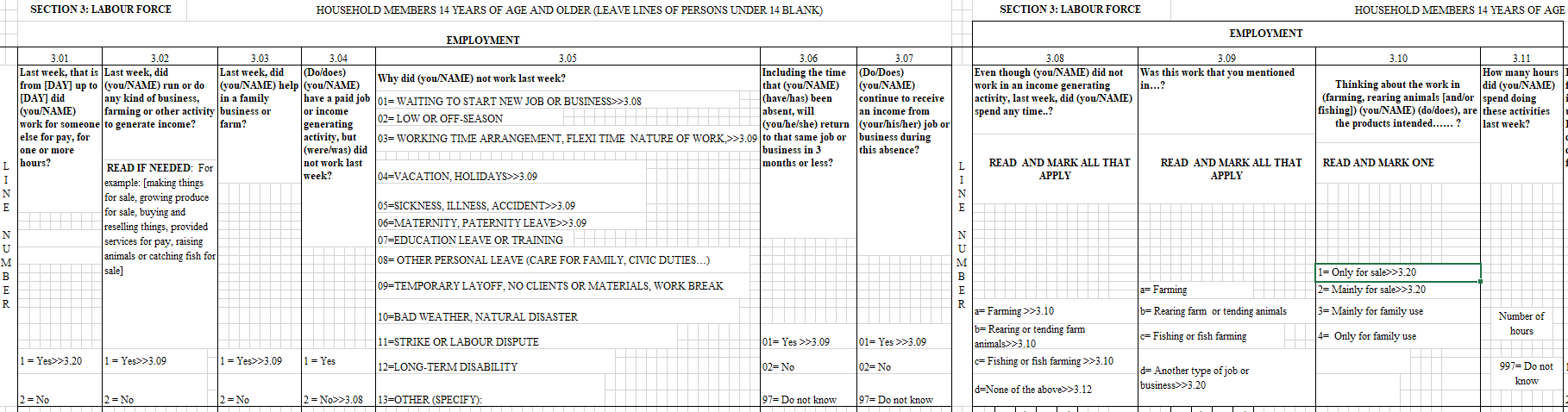 E.g. set of questions to identify labour force status
Advancing social justice, promoting decent work
Date: Monday / 01 / October / 2019
9
2. Harmonization of labour related concepts and definitions using household surveys – HIES and LFS case (4)
Labour related concepts and definitions at the international level:
Advancing social justice, promoting decent work
Date: Monday / 01 / October / 2019
10
3. The ILO work on harmonizing employment related variables using anonymized household surveys (LFSs, HIES, etc)
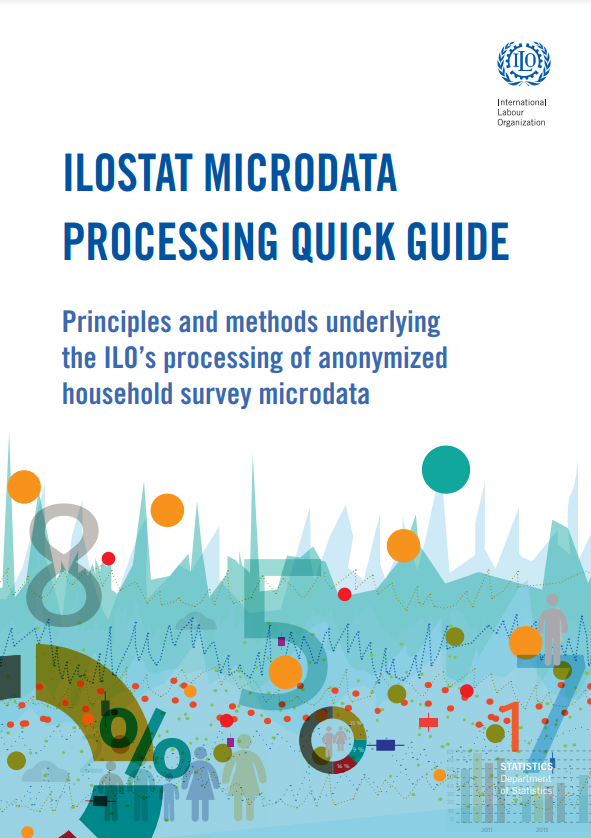 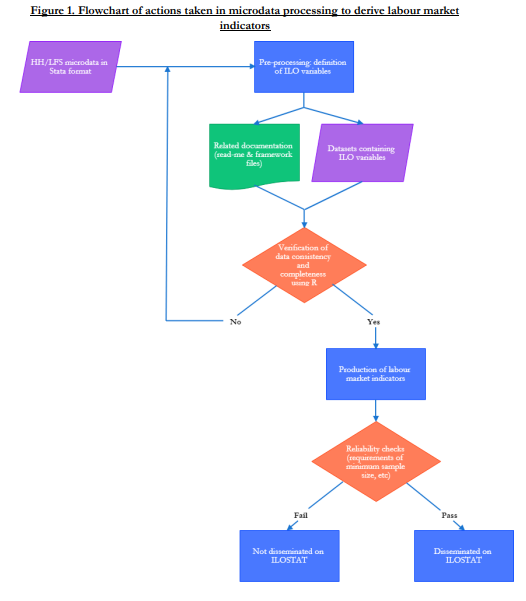 https://www.ilo.org/wcmsp5/groups/public/---dgreports/---stat/documents/publication/wcms_651746.pdf
Advancing social justice, promoting decent work
Date: Monday / 01 / October / 2019
Thank you!
https://ilostat.ilo.org/
Date: Monday / 01 / October / 2019
Advancing social justice, promoting decent work
11